Livestock complex (dairy and meat)
Meat is one of the sources of protein and Beef is in great demand in the local market. The farm will be based on modern cattle breeding technologies. The project will help to meet domestic demand and reduce retail prices and the dairy industry. The food industry, which unites enterprises for the production of various dairy products from milk.
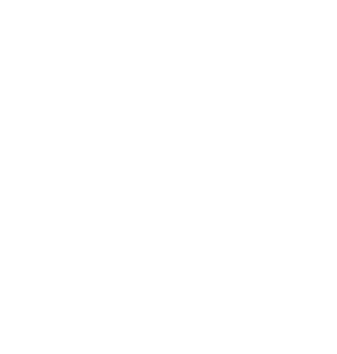 $10.0 mln
$10.0 mln
Tashkent region, Chinaz district
10’900 tons of milk 150 tons of meat
Local market: 100%
IRR: : 13.9 %
NPV: $4.0 mln
54 months
Available
chinoz.t@umail.uz
+99870 5932504
Chinaz district  administration